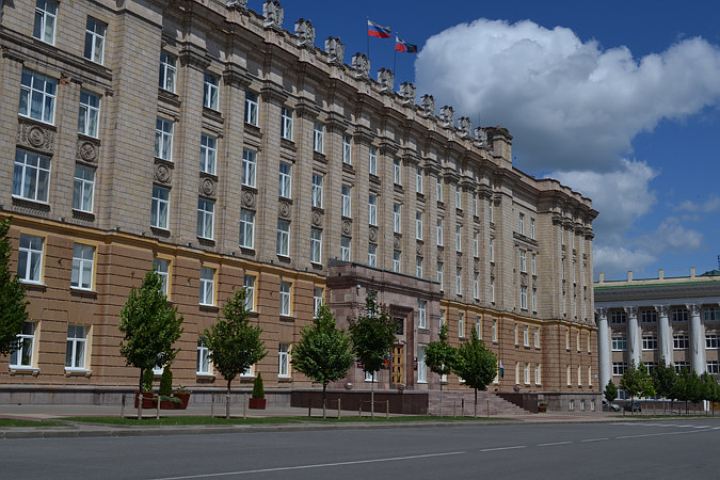 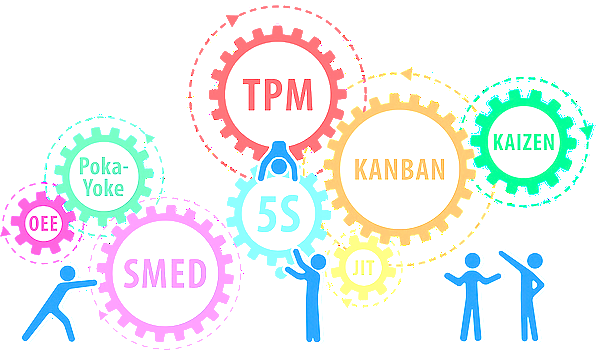 Основы и технологии бережливого управления 
 в государственном секторе
Кирилова Ирина Юрьевна
начальник управления проектно-аналитической и контрольно-организационной работы 
 департамента внутренней и кадровой политики области
2018 год
Почему нужны изменения
2
Меняться или не меняться – выбор каждого
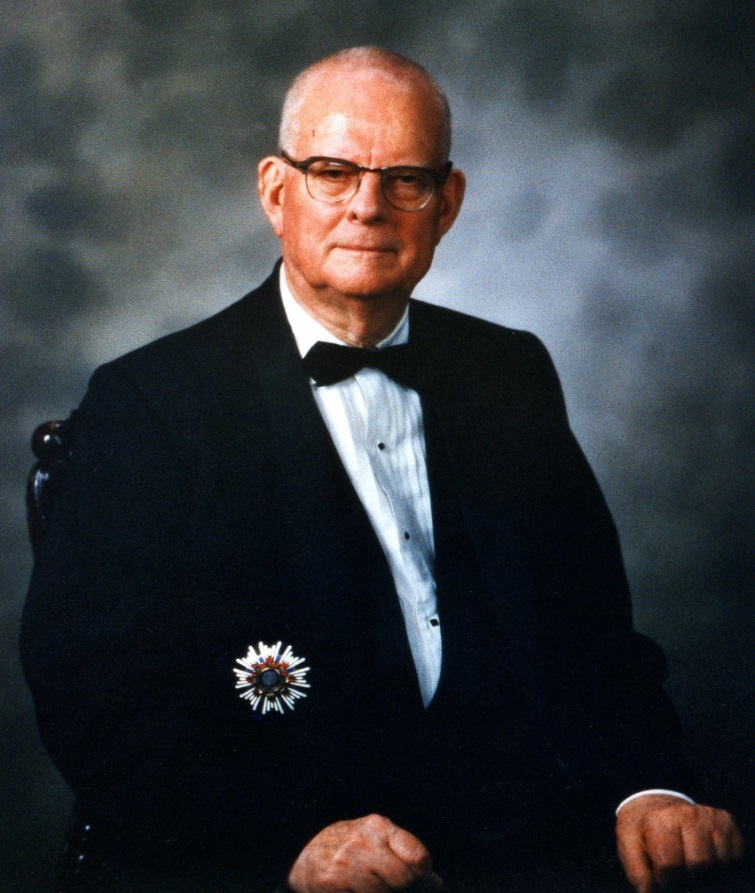 Вы можете не изменяться.

Выживание не является обязанностью.
Уильям Эдвардс Деминг
(1900-1993)
3
История возникновения
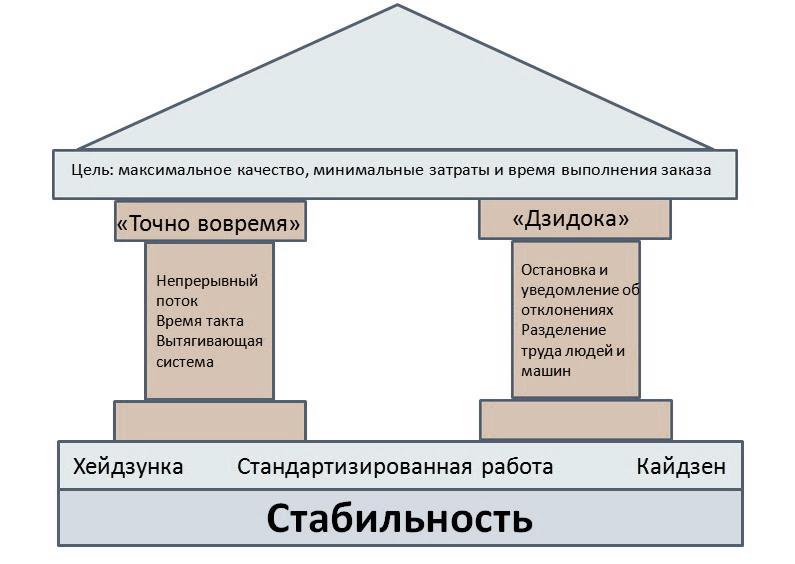 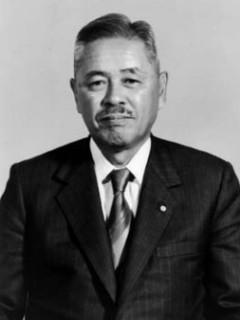 Производственная система Toyota
«Система думающих людей»
«Стандарты не должны спускаться сверху, скорее должны определяться производственными работниками на местах»

Тайити Оно
(1912 - 1990)
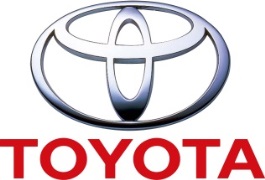 4
История возникновения
Джон Крафчик
(1961 - …)
Идеи бережливого производства были высказаны ещё Генри Фордом, но они не были восприняты бизнесом, поскольку значительно опережали время.
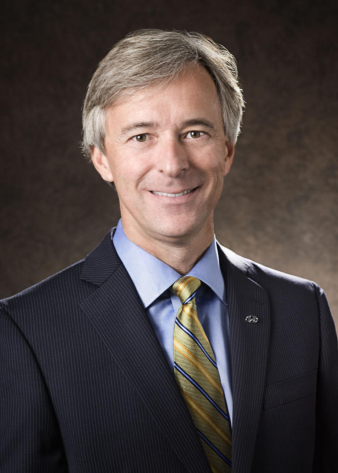 Сигео Синго
(1909  - 1990)
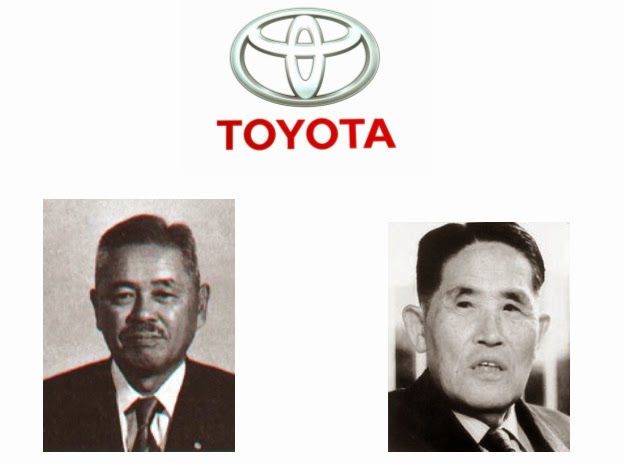 Генри Форд
(1863 -1947 )
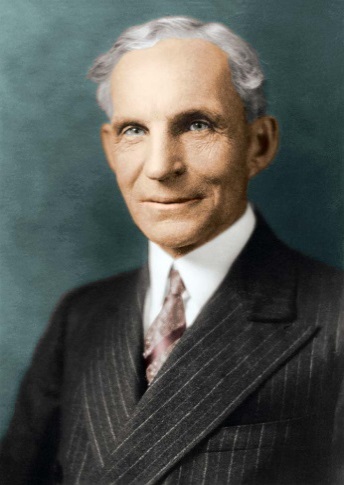 Американский консультант Джон Крафчик ввел термин 
Lean production
5
История возникновения
Научная организация труда в СССР
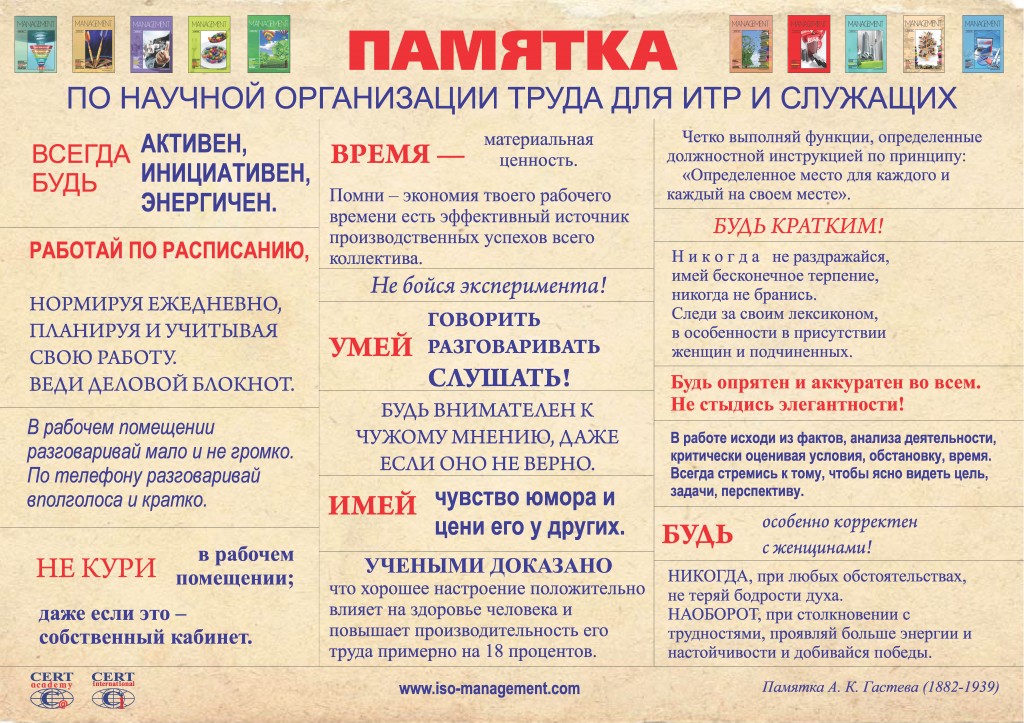 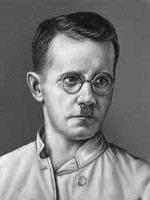 Гастев 
Алексей Капитонович
(1882-1939)
6
Опыт применения бережливых технологий в производстве:
в США более 70% промышленных предприятий
в Европе – около 70% промышленных предприятий и более 50% организаций сфер услуг
в России – около 10% предприятий
Российские компании, внедряющие lean-технологии:
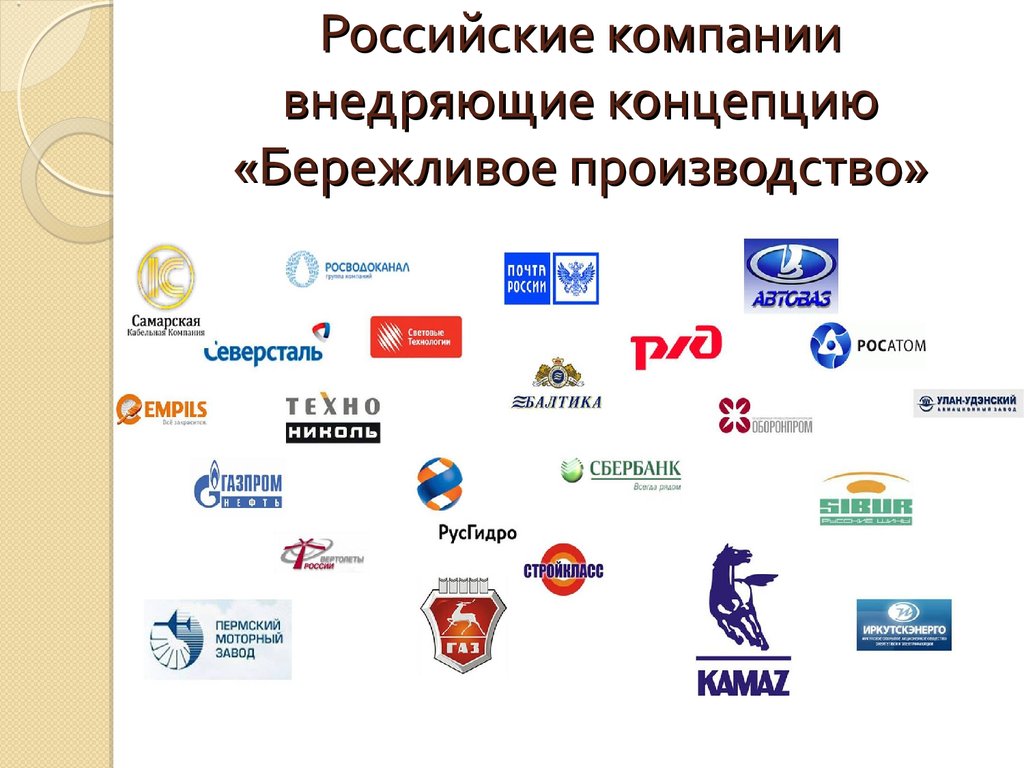 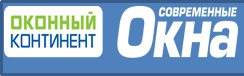 7
Опыт применения бережливых технологий в гос. секторе:
Инициативы по использованию бережливых технологий в практике государственного управления впервые появились в 2001 году в Великобритании, а в 2002 году – в США.
В 2016 году в Сочи состоялся Международный Лин-саммит по внедрению бережливых технологий.
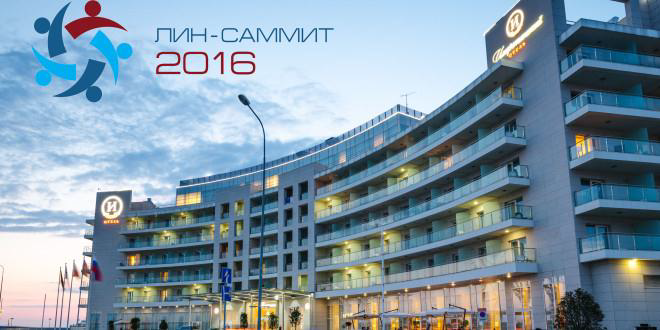 8
Предпосылки для внедрения бережливого управления 
в деятельность органов власти Белгородской области
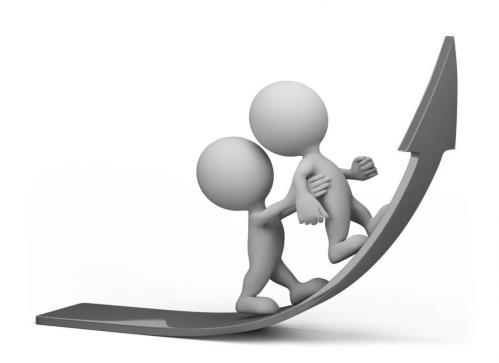 1.
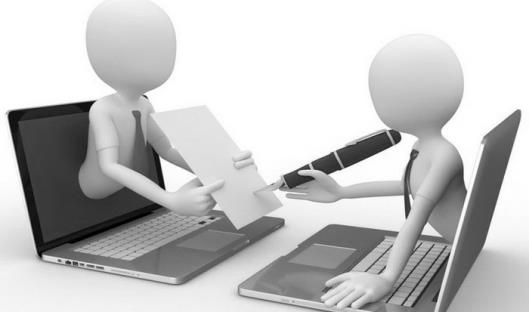 2.
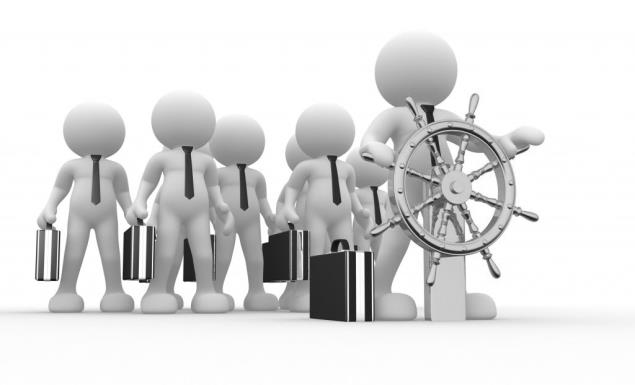 3.
9
Внедрение бережливого производства позволяет:
повысить эффективность  деятельности, производительность труда, качество принимаемых решений;
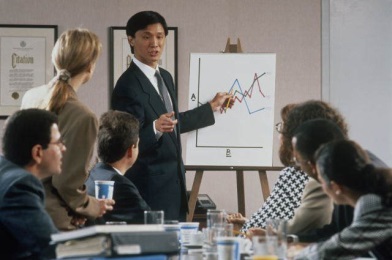 повысить удовлетворенность потребителей и других заинтересованных сторон качеством выполненных работ, оказанных услуг;
постоянно повышать эффективность производственных, управленческих и бизнес-процессов;
упростить организационную структуру, улучшить процессы менеджмента;
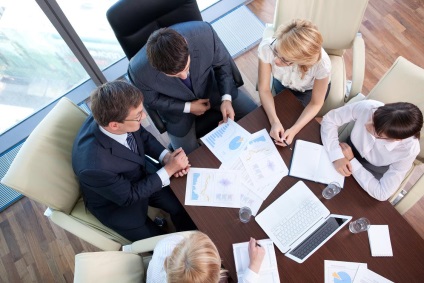 быстро и гибко реагировать на изменения внешней среды;
10
Познакомимся с философией Лин
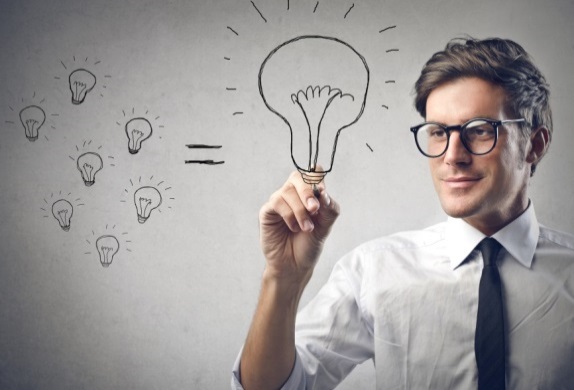 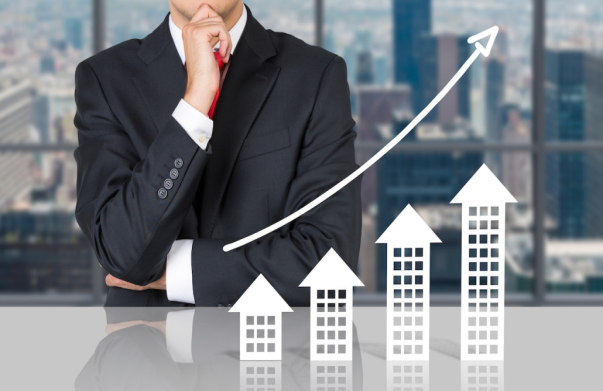 11
Определимся с понятиями
Бережливое управление – это концепция организации деятельности, ориентированная на создание ценности для потребителя путем формирования  непрерывного потока 
с охватом всех процессов организации и их постоянного совершенствования через вовлечение персонала и устранение всех видов потерь
Образ мышления и поведения
Преобразования, обеспечивающие устойчивые изменения культуры работы под руководством линейных руководителей
Оптимизация процессов 
Разработка сквозных процессов с учетом потребностей клиента с целью исключения потерь, негибкости и непостоянства
12
Определимся с понятиями
Поток создания ценности – последовательность действий по движению потоков материалов и информации, нужных для того, чтобы выполнить заказ потребителя.
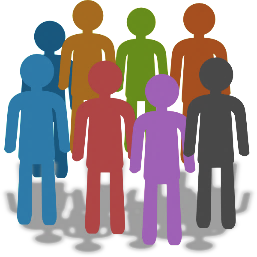 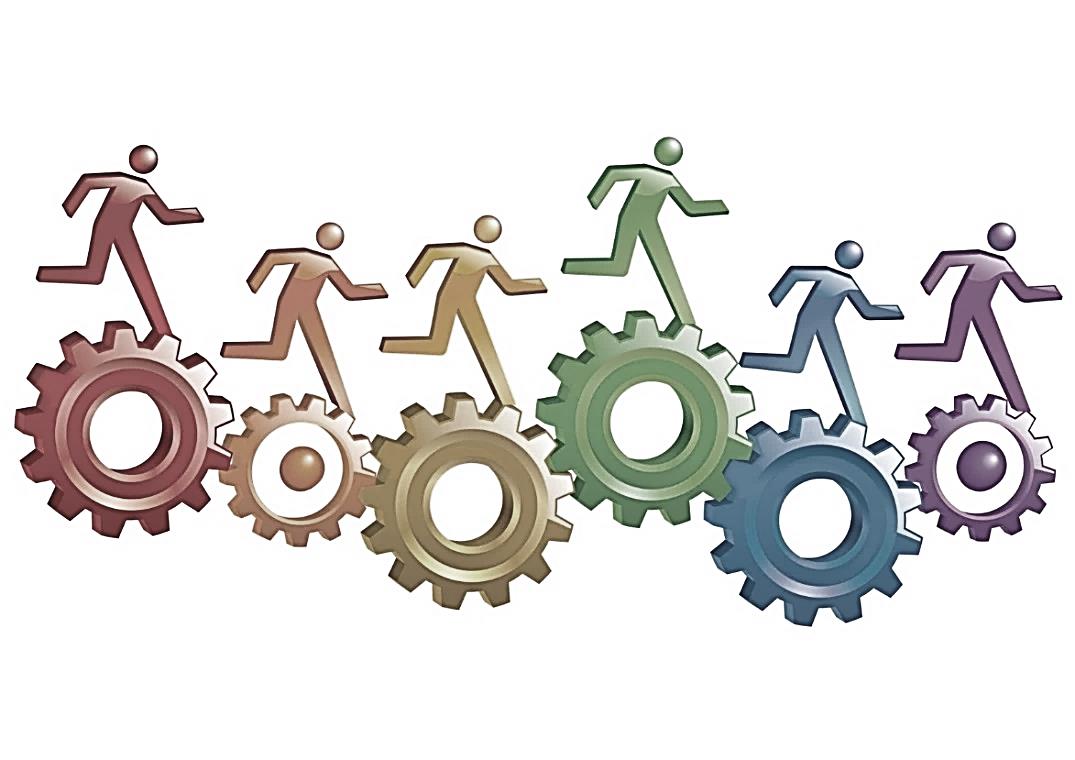 внешний потребитель
ЦЕННОСТЬ
внутренний потребитель
ПОТОК СОЗДАНИЯ ЦЕННОСТИ
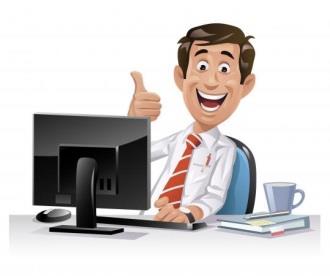 Ценность услуги (продукта) - полезность, присущая услуге с точки зрения потребителя
13
13
Потеря (muda) — все процессы, которые не добавляют ценности услуге
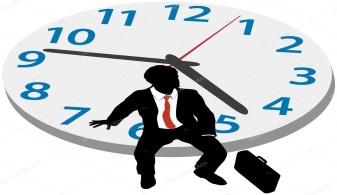 4. НЕНУЖНЫЕ ДВИЖЕНИЯ
1. ПЕРЕПРОИЗВОДСТВО
3. ИЗЛИШНИЕ ПРОЦЕССЫ
2. ОЖИДАНИЕ
7. НЕИСПОЛЬЗУЕМЫЙ 
ЧЕЛОВЕЧЕСКИЙ ПОТЕНЦИАЛ
5. ЗАПАСЫ
6. ДЕФЕКТЫ
14
Виды потерь
1. Перепроизводство
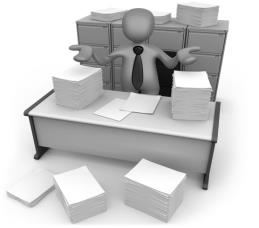 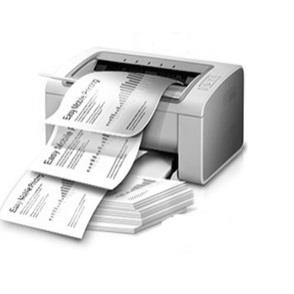 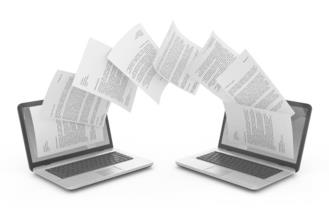 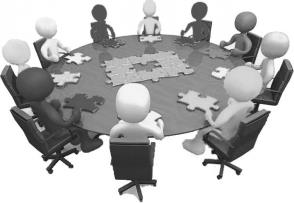 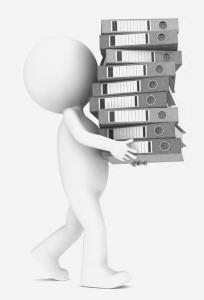 15
Виды потерь
2. Ожидание
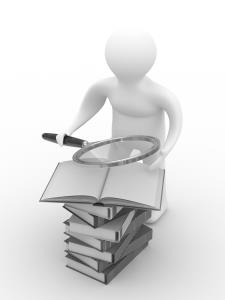 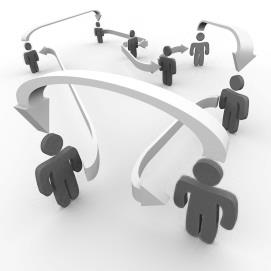 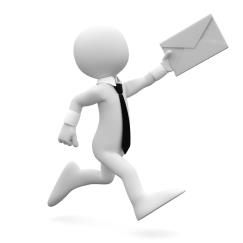 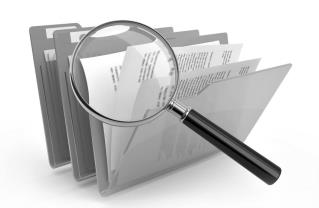 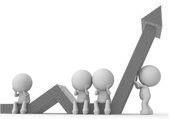 16
Виды потерь
3. Ненужные движения
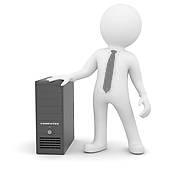 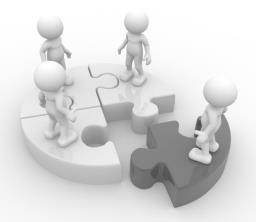 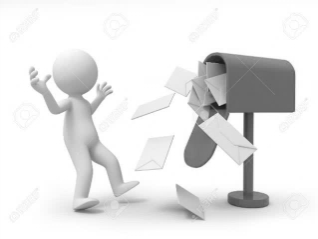 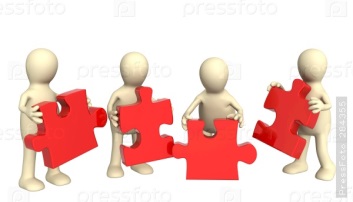 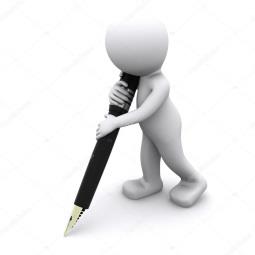 17
Виды потерь
4. Излишние процессы
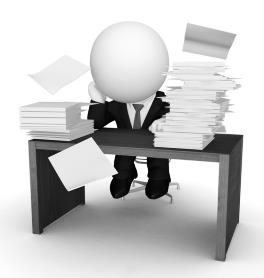 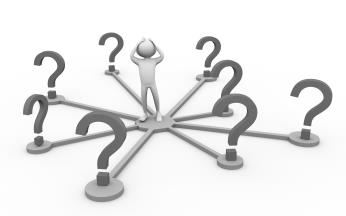 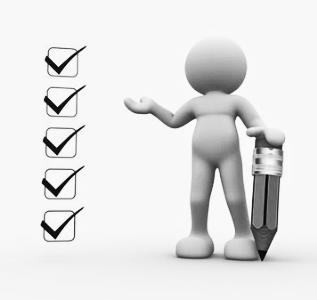 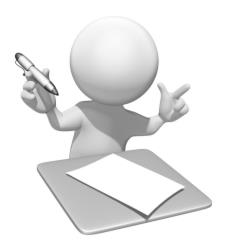 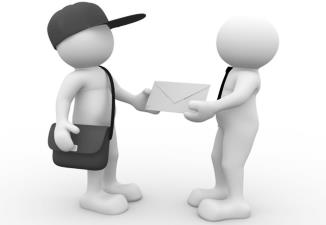 18
Виды потерь
5. Запасы
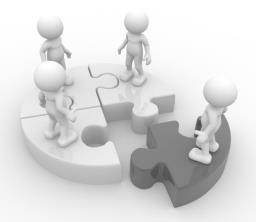 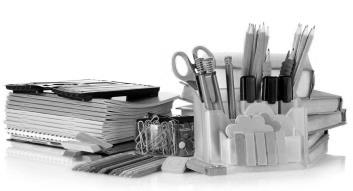 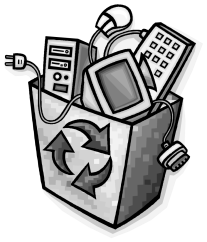 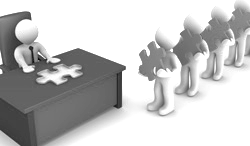 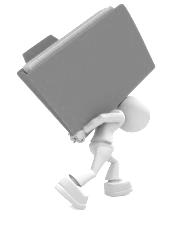 19
Виды потерь
6. Дефекты
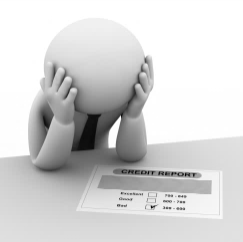 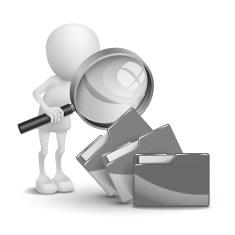 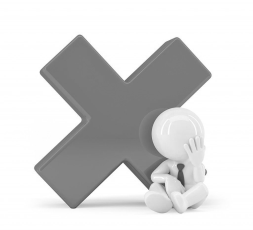 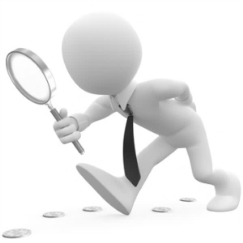 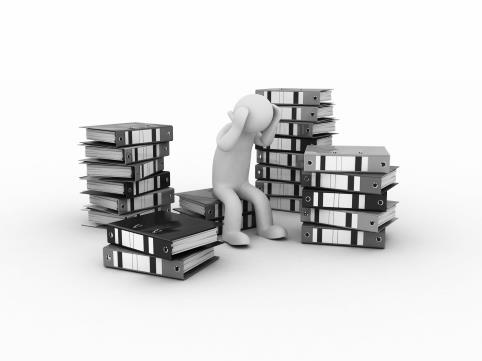 20
Виды потерь
7. Нерациональное использование человеческого потенциала
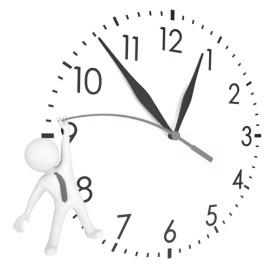 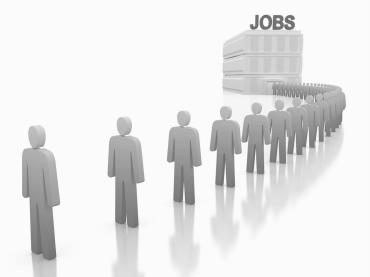 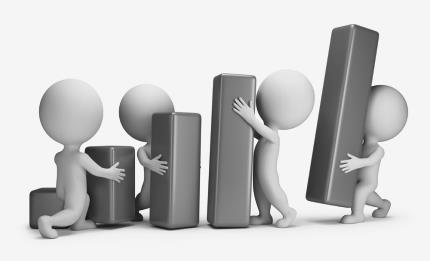 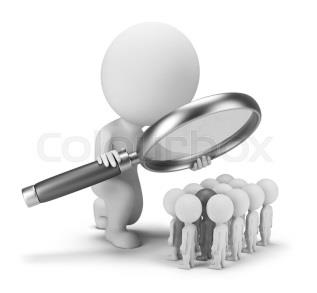 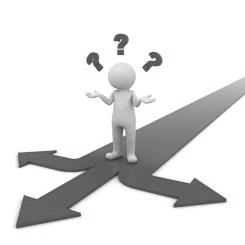 21
Необходимость устранения потерь
неэффективное планирование текущей деятельности
нечеткое распределение обязанностей
наличие «ненужных» операций
перегруженность сотрудников
неконкретность целеполагания задач
срыв сроков и снижение качества выполнения должностных обязанностей
несвоевременность и стрессовые ситуации при исполнении срочных поручений
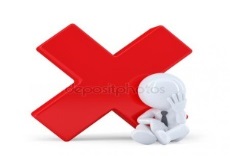 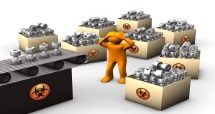 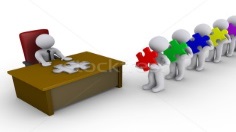 НАЛИЧИЕ ПОТЕРЬ
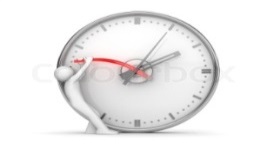 ВЛЕЧЕТ
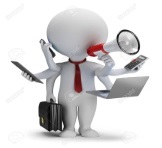 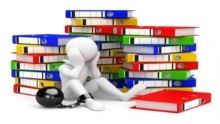 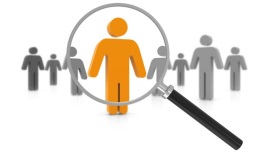 22
Пример стандартной потери (документооборот)
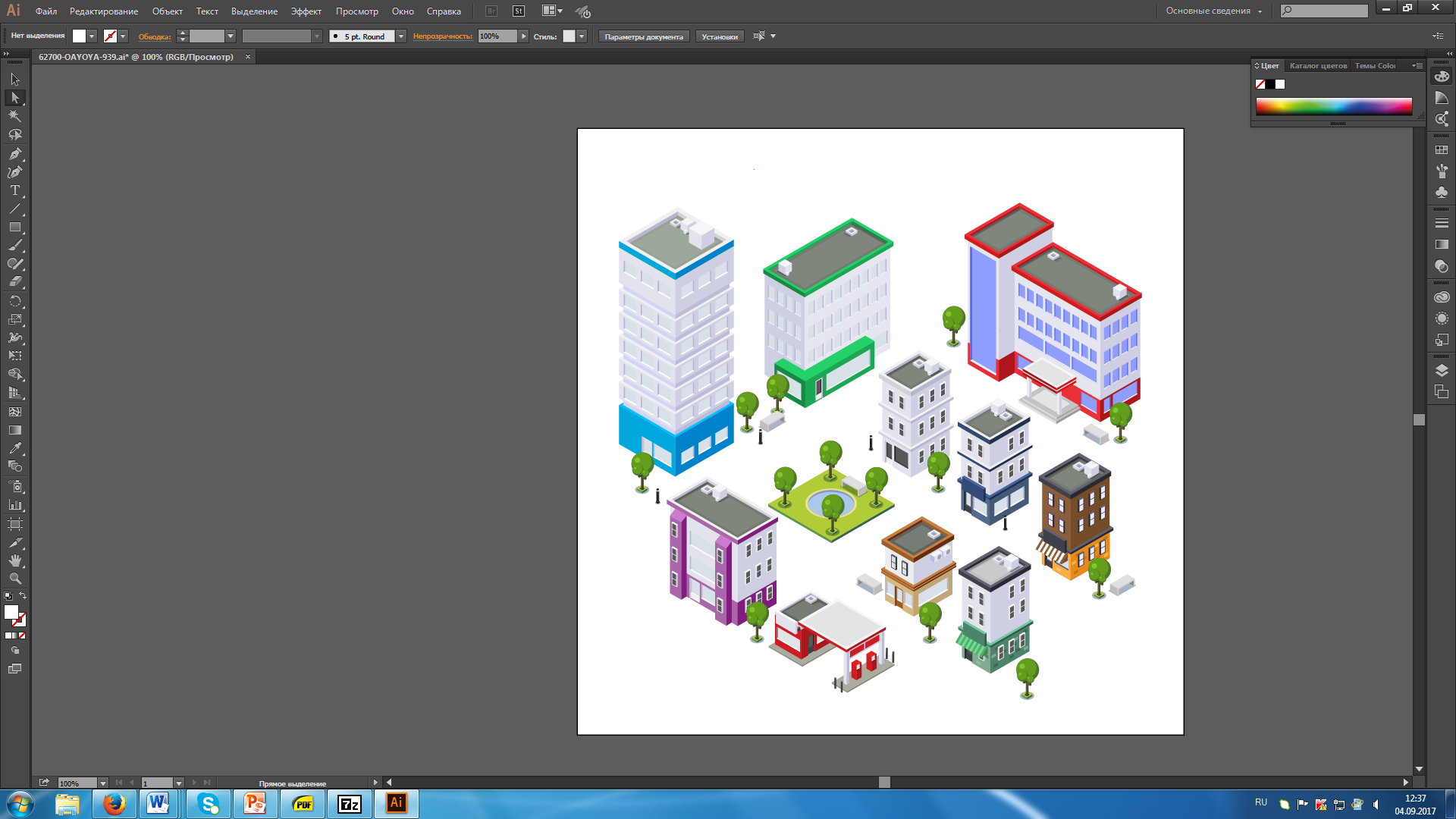 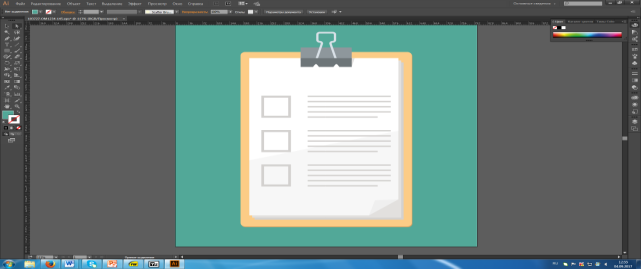 Необходимо:
согласование проекта документа
со стороны всех ОИВ
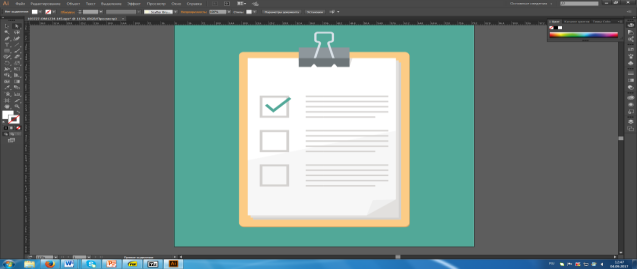 Проект документа
согласован
ПОТЕРИ:
1 .НЕНУЖНЫЕ ПЕРЕМЕЩЕНИЯ
2. ИЗЛИШНИЕ ПРОЦЕССЫ
3. ОЖИДАНИЕ
23
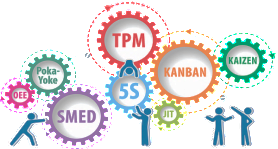 Процесс внедрения бережливого управления
Большинство программ преобразований не достигают поставленных целей – в основном из-за проблем, связанных с образом мышления и моделями поведения сотрудников
Условия формирования нового мышления
Этапы внедрения бережливого управления
1. Определение видения
Диагностика
Обучение
Массовое внедрение
Бережливые проекты
2. Поддержка изменений руководством
Специалистов.
Начальников отделов.
Начальников управлений.
Стандартизация.
Методология.
Контроль.
Мотивация
Инициация бережливых проектов
Вовлечение лидеров.
Выявление проблем.
3. Поддержка изменений сотрудниками
4. Поощрение изменений - мотивация
24
Инструменты культурной диагностики
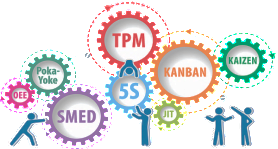 Встречи начальника департамента с сотрудниками для обозначения курса на внедрение бережливого управления
Анкета, направленная на выявление представлений сотрудников об эффективности работы департамента
Интервью, направленное на изучение образа мышления, установок  и базовых ценностей
Групповое интервью, направленное на выявление ключевых проблем в работе сотрудников и путей их преодоления
25
Разноуровневая система обучения
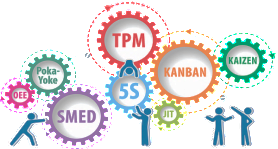 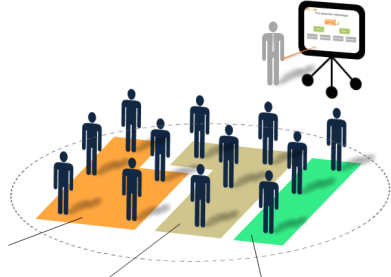 специалист
начальник отдела
начальник управления, департамента
26
Культура бережливого управления – это не…
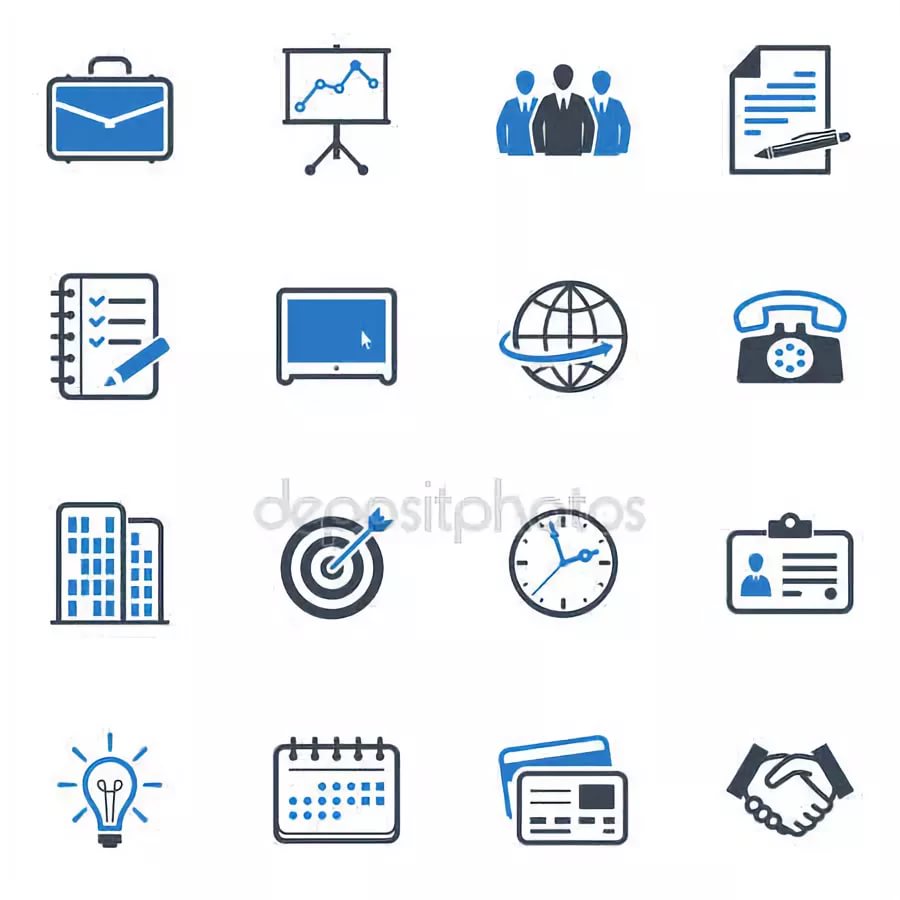 не разовая акция
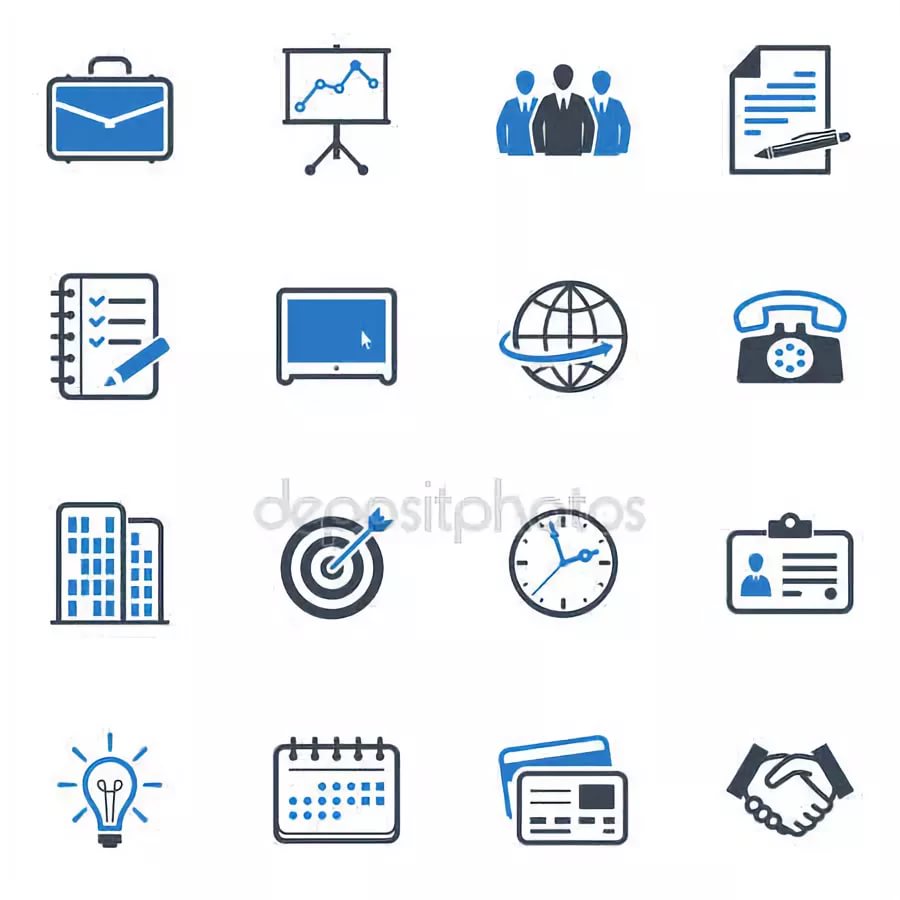 не программа по оптимизации численности
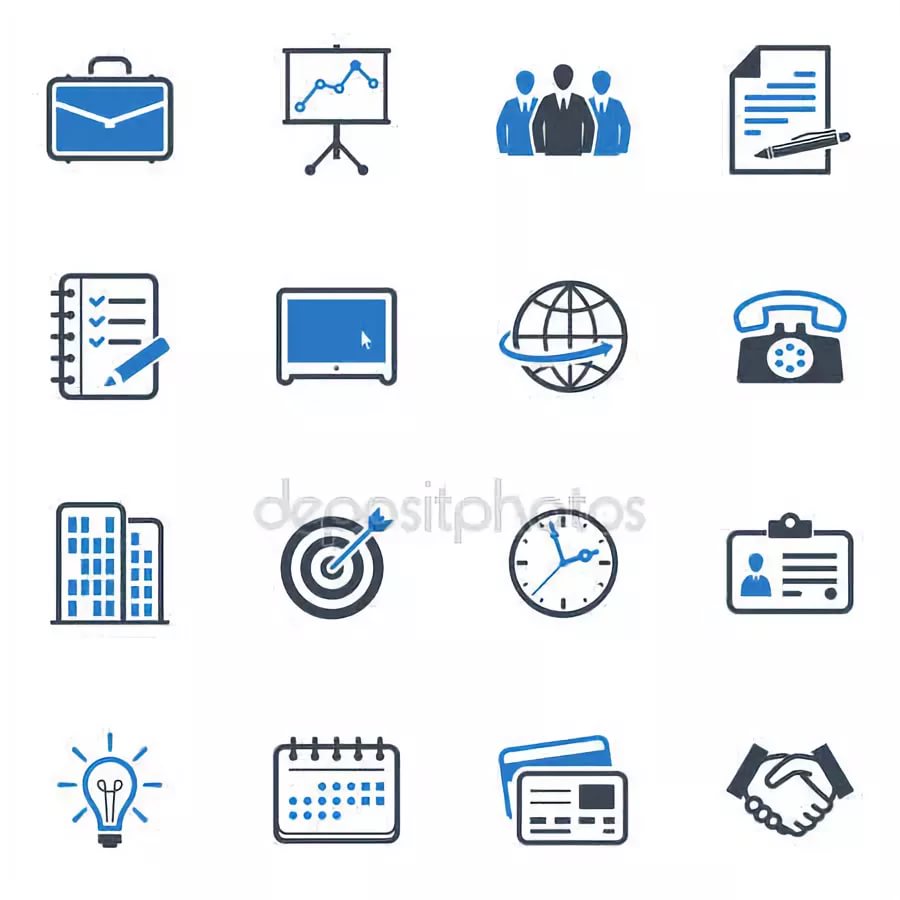 не дополнительная работа
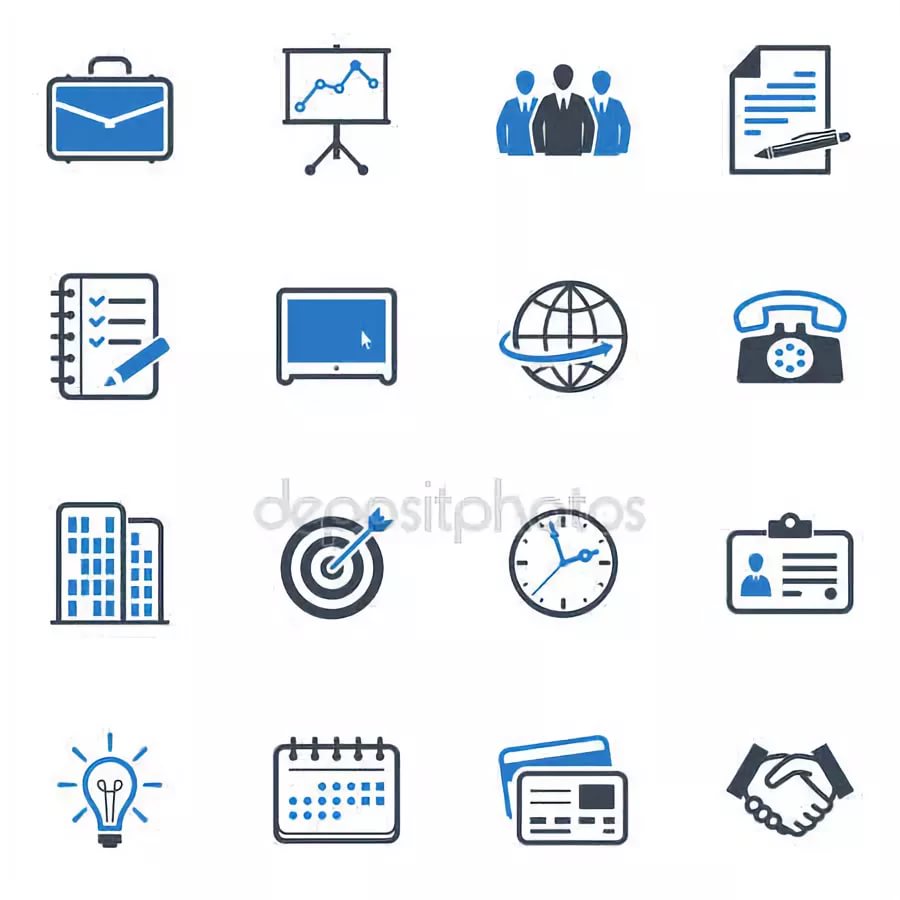 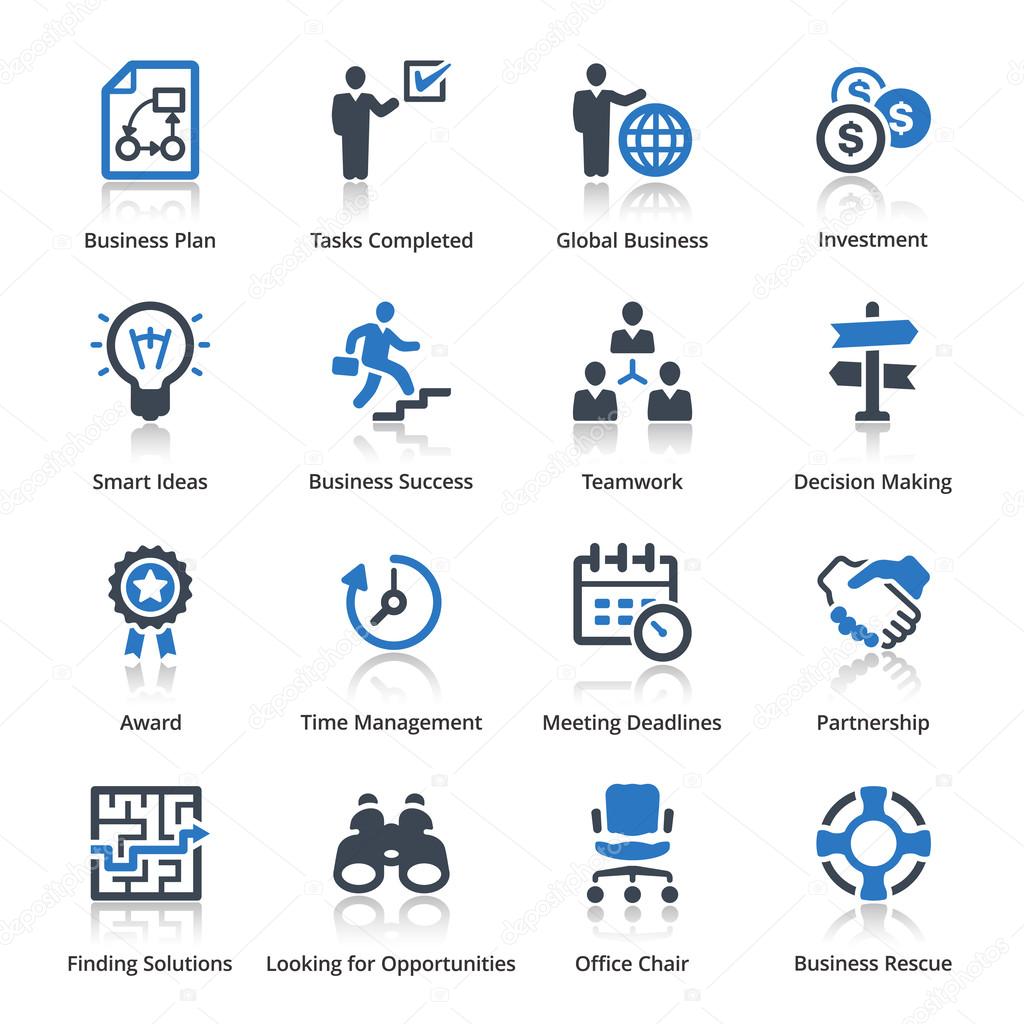 не усложнение процедур
27
не волшебная палочка, которая решит все проблемы